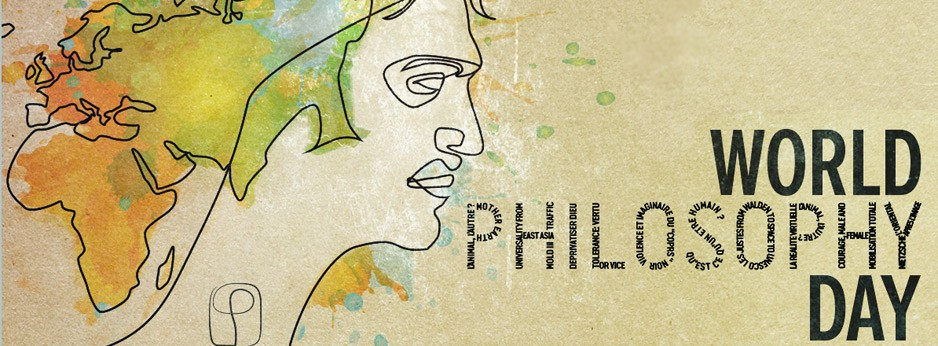 THURSDAY, NOVEMBER 21, 2024, 10-2:30
Meet the Faculty & Philosophy Club for TREATS, GAMES, AND MORE ON THE QUAD!